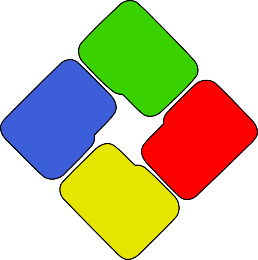 FINANCIJSKA PISMENOST 

ZA OSNOVNOŠKOLCE

7. i 8. razred
Srednja škola Donji Miholjac
nastavnik savjetnik
Antonio Čmelak, mag.oec.
Sadržaj za osnovnoškolce
5. i 6. razred
7. i 8. razred
Džeparac, rad, prava i obaveze
Što je to novac ?
Kako štedjeti ?
Mali poduzetnici
Prava potrošača
Uvođenje €ura
Kućni proračun
Kako koristiti kartice ?
Kako sigurno kupovati na webu ?
Poduzetništvo
Prava potrošača
Europska unija i €uro
Sadržaj za srednjoškolce
4. razred
3. razred
razred
2. razred
Udžbenik „Moj novac, moja budućnost”
1. Prava potrošača
1. Upravljanje osobnim financijama
2. Kamatni račun, upravljanje dugom
1. Teenager financije
2. Kartice, banke, usklađivanje želja i mogućnosti
1. e-plaćanje, štednja, osiguranje, kućni proračun
2. Upravljanje osobnim financijama                 (trogodišnji)                       Krediti i inflacija (četverogodišnji)
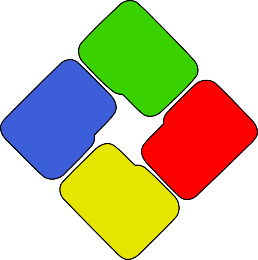 Program smo osmislili na razini Srednje škole Donji Miholjac te se kao takav izvodi samo kod nas
7. i 8.
razredi
01
04
05
06
02
Kućni proračun
Poduzetništvo
Prava potrošača
EU i €uro
03
Kako koristiti kartice ?
Kako sigurno kupovati na webu ?
Kućni proračun, vrste prihoda i rashoda, zlatno pravilo
Konzumerizam, promocija, garancija, zaštita prava
Prilagodba programa nastavi na daljinu
Fondovi EU, ERASMUS+, tečaj zamjene, postupak zamjene
Vrste kartica, načini plaćanja karticama i njihovo odgovorno korištenje
Prednosti i nedostaci Internet kupovine, savjeti za kupovinu i plaćanje
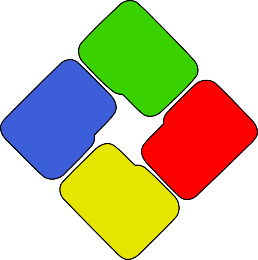 1. Kućni proračun
ISHODI:
Objasniti što je kućni proračun
Nabrojati vrste prihoda i rashoda
Preporučiti zlatno pravilo kućnog proračuna
RAZMISLITE: 
Znate li kolika su primanja vaših roditelja i koliko iznose mjesečni troškovi vaše porodice?
Što znači za kućni proračun ako rastu cijene struje i benzina?
Kućni proračun se sastoji od redovnih i povremenih prihoda članova kućanstva te redovnih i izvanrednih troškova tijekom mjeseca.

     „Zlatno pravilo”
    Prihodi  ≥  Rashoda
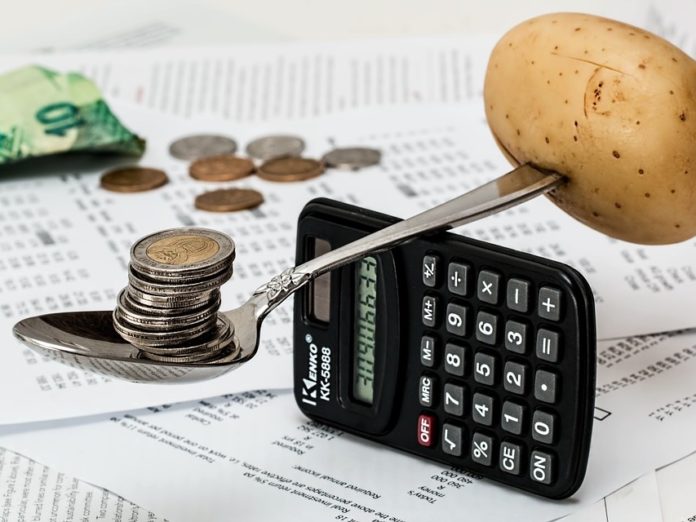 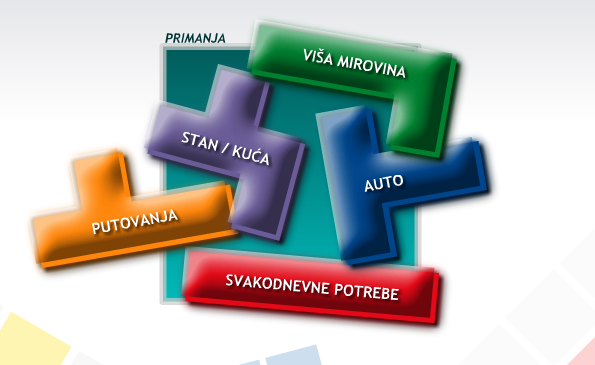 Primanja dijelimo u 2 skupine:
Redovna su ona za koja točno znamo kolika su i kada dolaze
plaća, mirovina, naknada za nezaposlenost
prihodi od iznajmljivanja, renta na štednju, povremena primanja iz radnog odnosa
Izvanredni, neočekivani su nenadani, dobro su došli, ali             s njima ne računajte
povremeni poslovi, nasljedstvo, povrat poreza, božićnica,                       igre na sreću
Troškove, rashode dijelimo na: 
Tekuće mjesečne troškove
režije, prehrana, kućne potrepštine i ostalo
Povremene mjesečne troškove
registracija vozila, školovanje, odjeća i obuća, namještaj, liječenje, odmor
Ulaganja u trajna dobra
štednja za stan, automobil i slično
Vraćanje postojećih dugova
2. Kako koristiti kartice ?
ISHODI:
Nabrojati vrste kartica
Opisati načine plaćanja različitim karticama
Prosuditi kako odgovorno koristiti kartice
DEBITNA kartica
CHARGE (KREDITNA) kartica
vežu se uz tekuće račune i žiro račune
novac se izravno naplaćuje s računa – plaćanje se potvrđuje PIN -om 
mogućnost korištenja dopuštenog minusa na tekućem računu
„Kupuj sada, plati kasnije”
kupovanje tijekom mjeseca, a sav iznos moramo platiti odjednom početkom idućeg mjeseca
treba pratiti potrošnju i samo je za odgovorne potrošače
RAZMISLITE: 
Što znači plaćati na rate ?
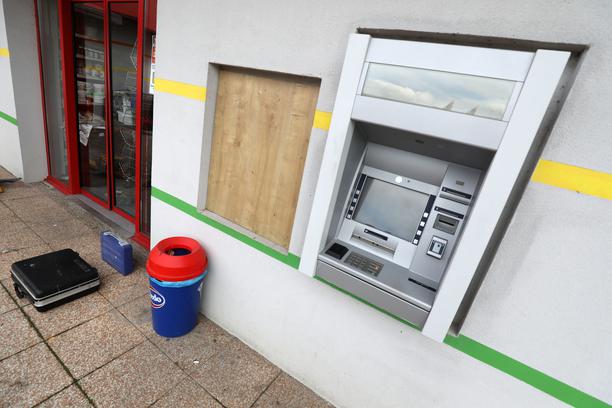 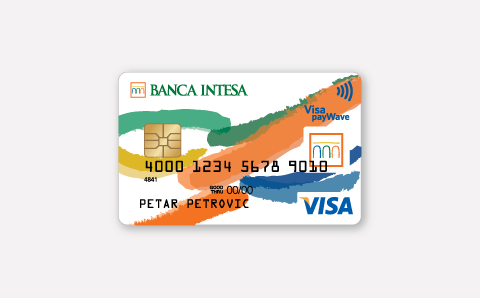 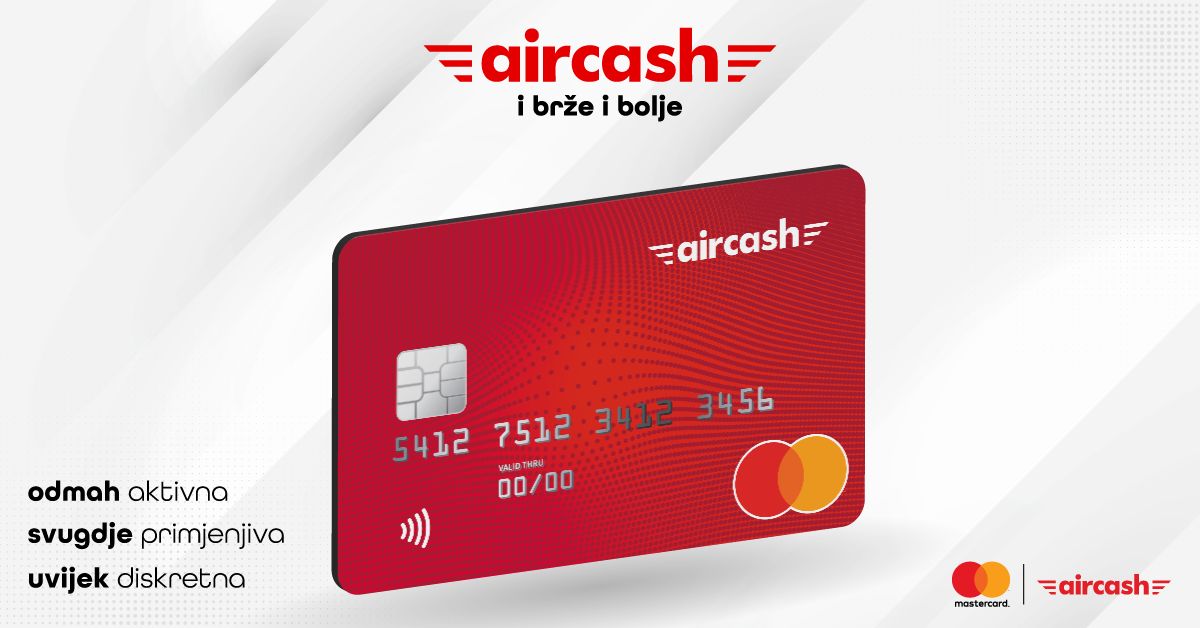 PREPAID kartice
zahtijevaju osigurano pokriće vlastita novca u trenutku plaćanja
dostupno starijima od 14 godina
mogućnost nadoplate računa
pogodne za kupovanje na internetu
provjerite trošak korištenja takve kartice
RAZMISLITE: 
Što znači odgovorno koristiti kreditne kartice ?
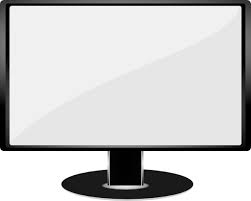 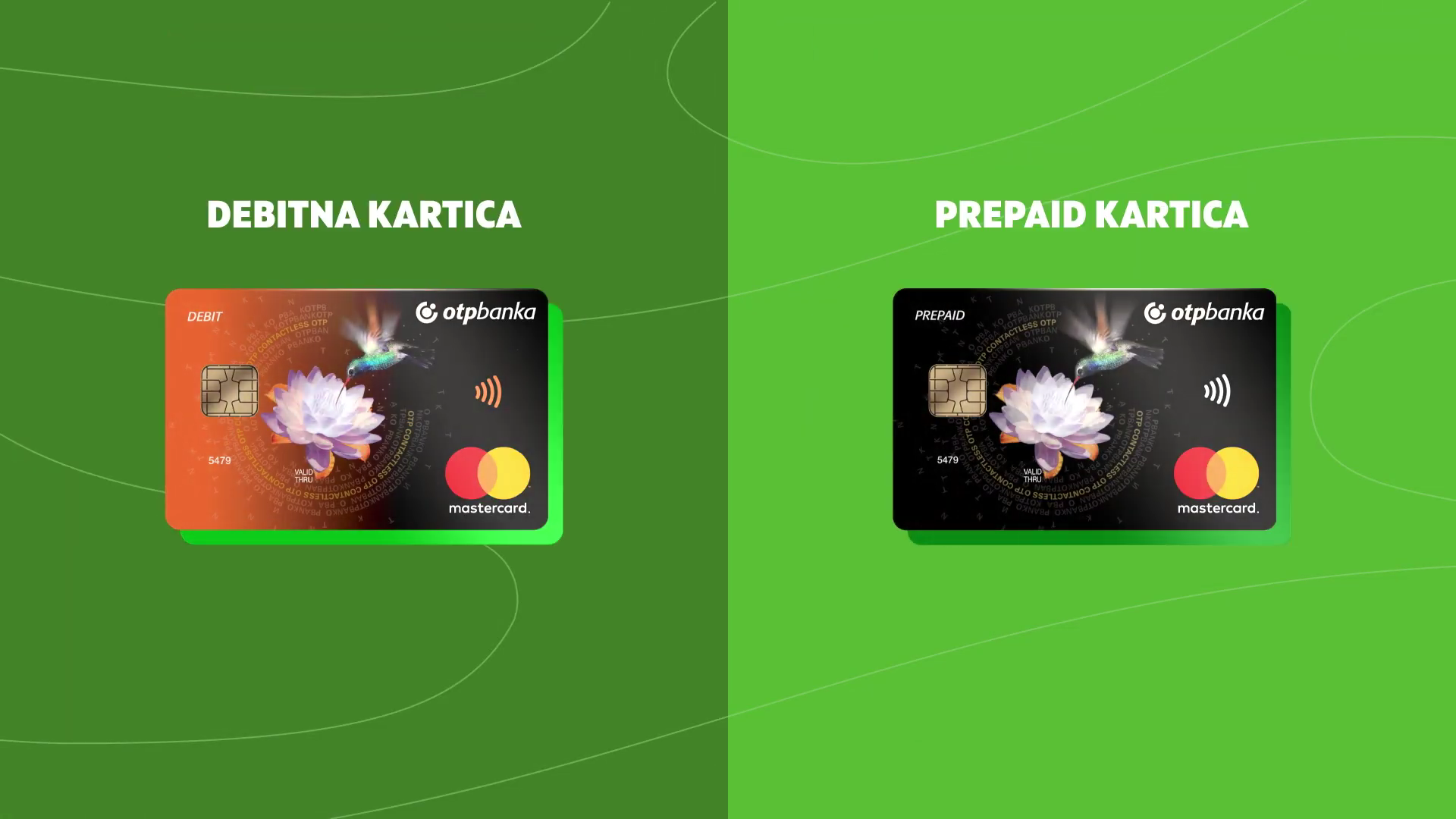 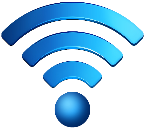 3. Kako sigurno kupovati na webu ?
ISHODI:
Nabrojati prednosti internet kupovine
Prepoznati opasnosti kupovine na internetu
Koristiti sigurne načine plaćanja prilikom Internet kupovine
Prednosti kupovanja na internetu
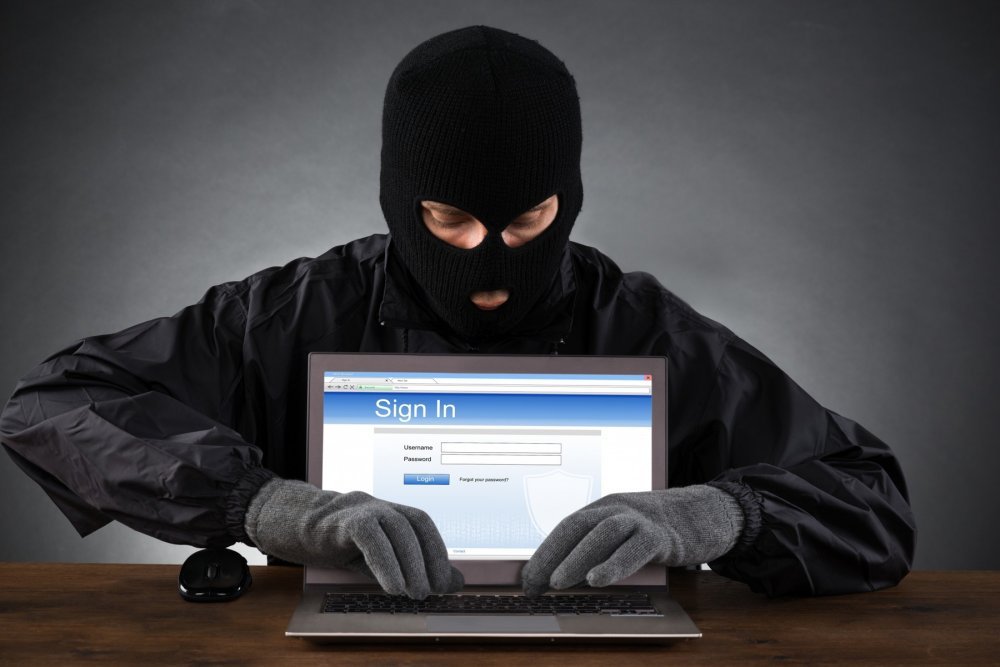 u pravilu su cijene niže
ušteda vremena i kupovina 24 / 7
jednostavan i brz pristup širokoj ponudi
dostava na kućni prag
Nedostaci i opasnosti
troškovi dostave
vrijeme isporuke
izostanak osobnog kontakta s trgovcem
neizvjesnost 
zloupotreba kartičnih podataka
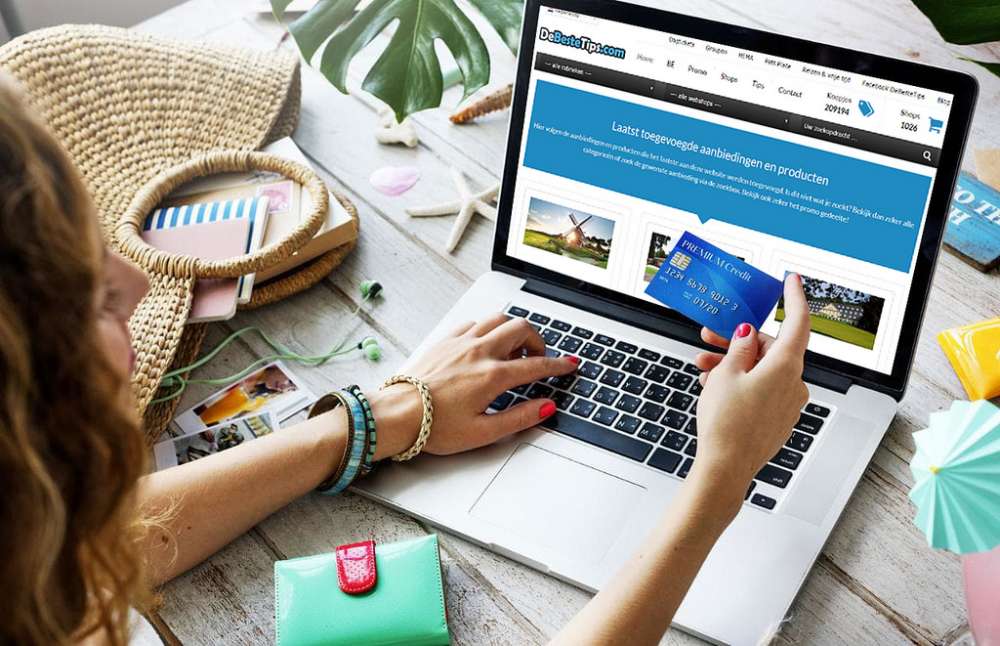 SAVJETI:
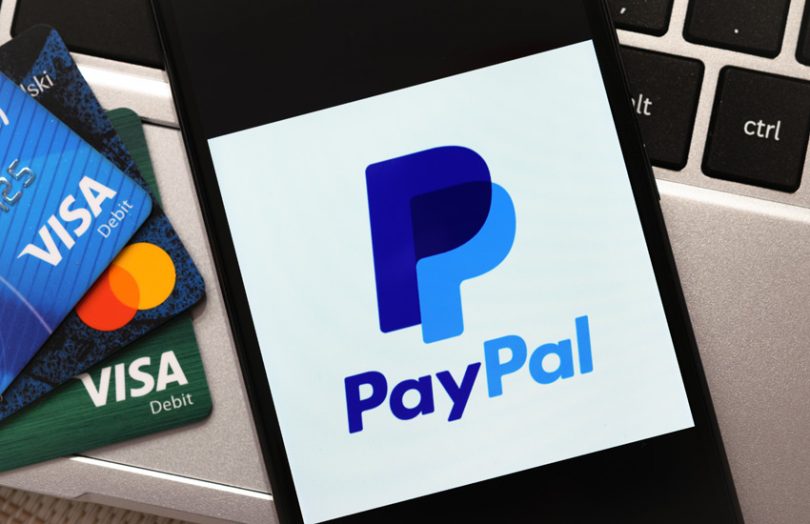 provjerite stranicu na kojoj kupujete, ako nudi poznate marke po znatno nižim cijenama nešto nije u redu
provjerite uvjete dostave i njegovog plaćanja
pročitajte komentare drugih korisnika i njihove ocjene, također i vi ocijenite trgovca da pomognete drugima
ne nasjedajte na pozive, sms ili e-mail banke kojom traži podatke o vašoj kartici
Načini plaćanja prilikom kupovine na internetu:
pouzećem je najsigurnije, ali to ne nude svi trgovci
servisima kao što je Pay Pal, ali i tu trebate karticu
najbolje izabrati prepaid karticu ili onu od žiro-računa jer se s njom NE može ići u minus
4. Poduzetništvo
ISHODI:
Razlikovati zapošljavanje od poduzetništva
Nabrojati osobine poduzetništva
Pokrenuti razrednu poduzetničku ideju
RAZMISLITE: 
Kako već sada možete početi zarađivati?
Znate li da su mnoge uspješne tvrtke krenule iz „kućne garaže”?
Predložite svojim učiteljima da pokrenete poduzetnički pothvat.
Po završetku školovanja možete se zaposliti kod drugoga ili pokrenuti vlastiti posao – biti poduzetnik.
Možda imate dobru ideju, možda ste uočili povoljnu priliku ili roditelji imaju uhodani posao pa će te nastaviti njihovim stopama.
Poduzetništvom se možete početi baviti već sada.
Za poduzetništvo trebate biti kreativni i inovativni, izraditi svoj poslovni plan i uložiti početni kapital.
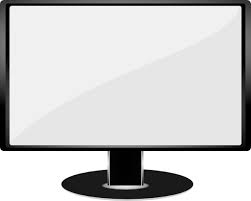 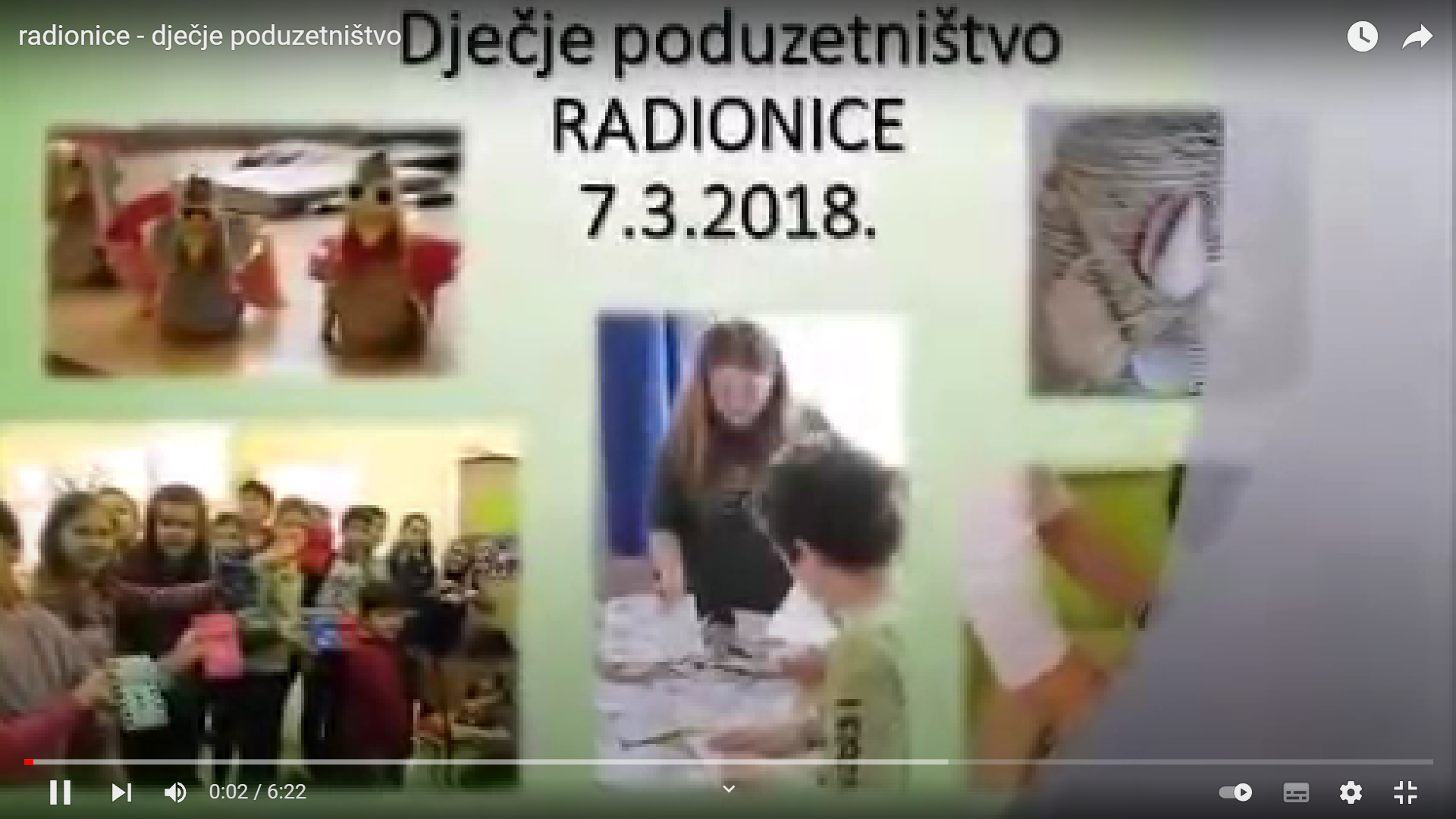 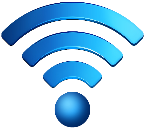 5. Prava potrošača
ISHODI:
Diskutirati o štetnosti konzumerizma
Preispitati vrijednost promocijskih poruka
Opisati garanciju za proizvode
Koristiti svoja potrošačka prava u trgovini
RAZMISLITE: 
Razlikujete li ono što „trebate” od onog što „želite” ?
Što i tko sve utječe na vašu odluku o kupovini ?
Što bi učinili kada vam na blagajni naplate drugu cijenu od one koju ste vidjeli na polici ?
Vjerujete li svemu što vidite u reklamama za proizvode ?
Znate li koliko prema zakonu najmanje traje garancija?
Konzumerizam je masovna potrošnja kao stil života u kojem sreća pojedinca ovisi o potrošnji i posjedovanju stvari.
Promocija obuhvaća skup aktivnosti kojom trgovci informiraju potrošače o robi i potiču ih na kupovinu.
Garancija je rok u kojem proizvođač i trgovac potvrđuju da će proizvod ispravno funkcionirati, a ako ne bude da će proizvod besplatno popraviti, zamijeniti ili vratiti novac.
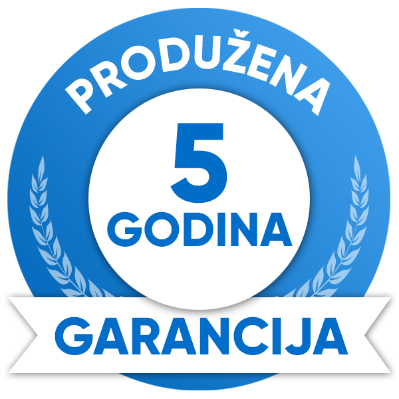 6. Europska unija i €uro
ISHODI:
Opisati program ERASMUS+
Navesti tečaj zamjene kuna u euro
Opisati postupak zamjene kuna u euro
Pretvoriti iznos kuna u eure
Predvidjeti utjecaj zamjene kuna eurima na                   cijene
Hrvatska je članica Europske unije od 1.7.2013. godine
Mogućnost korištenja sredstava iz europskih fondova
ERASMUS+
program EU kojim se podupiru obrazovanje, osposobljavanje, mladi i sport u Europi
proračun za period 2021.-2027. iznosi oko 26,2 milijarde eura (dvostruko više nego što je bilo za 2014. – 2020.)
program za razdoblje 2021. – 2027. je usmjeren na socijalnu uključenost, zelenu i digitalnu tranziciju te promicanje sudjelovanja mladih u demokratskom životu
RAZMISLITE: 
Znate li neke projekte u Donjem Miholjcu koji su financirani sredstvima EU?
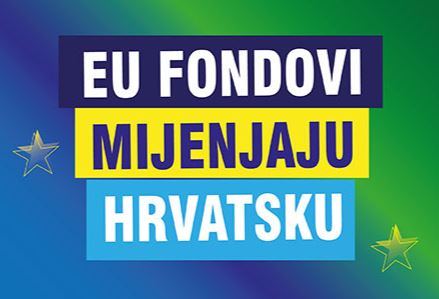 Jeste li čuli za ERASMUS+ projekte u SŠDM ?
1.1.2023. hrvatsku kunu zamjenjujemo €urom
Novac na računima će biti automatski pretvoren, a gotovinu koju imamo kod sebe ćemo morati ići zamijeniti.
Zamjena je besplatna u Hrvatskoj pošti i FINA-i 6 mjeseci, a u bankama do kraja godine, nakon toga u HNB-u kovanice još 2 godine, a  novčanice zauvijek. 
Tečaj zamjene je 
	1 € = 7,53450 kn
Od jeseni će se cijene morati izražavati i u kunama i u eurima da se potrošači naviknu i da se smanji mogućnost prevare
Biti će jednostavnije kupovati u nekim zemljama EU, ali će neke cijene porasti
RAZMISLITE: 
Kako pretvoriti cijenu u kunama u onu izraženu eurima?
Kolika će cijena kugle sladoleda biti iduće ljeto?
6 : 7,5345 = 0,79634 €
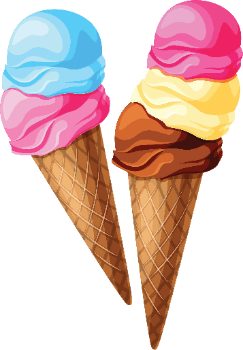 ZA KRAJ …
Koji apoeni €ura postoje i koliko oni vrijede?
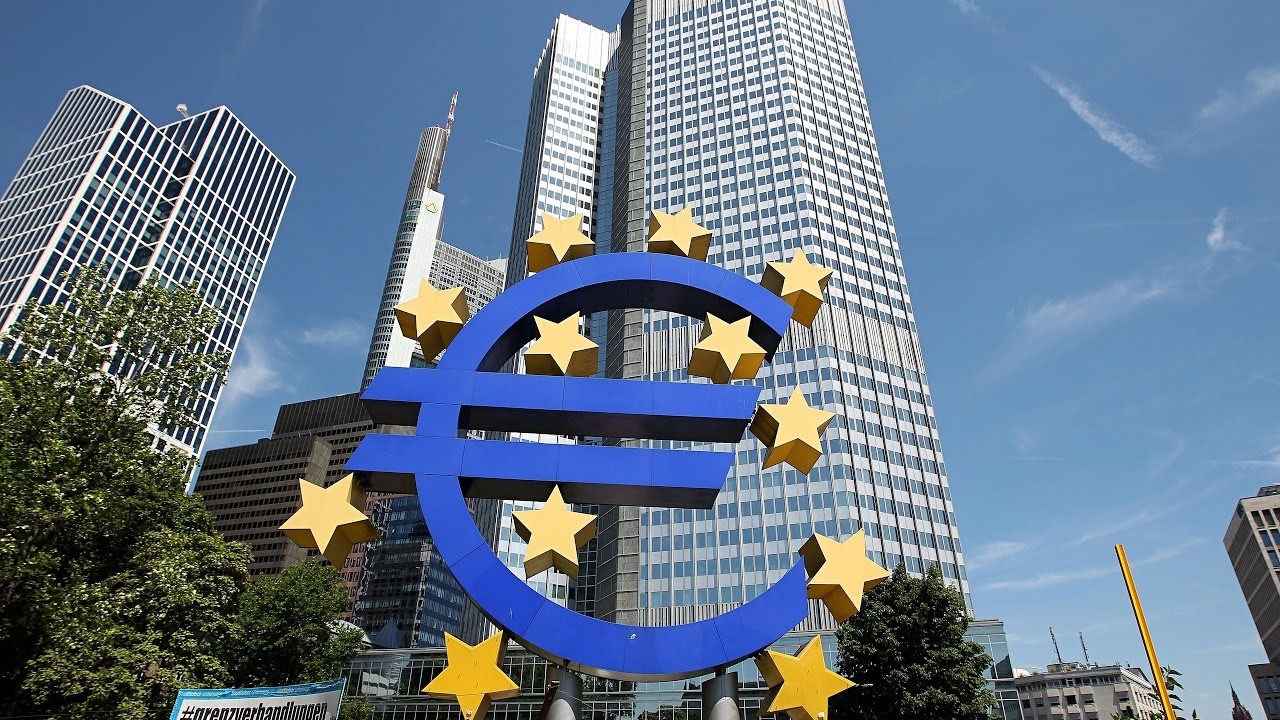 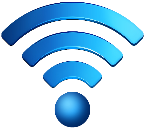 DODATNI IZVORI ZNANJA
HRVATSKA UDRUGA BANAKA
ŠTEDOPIS
HANFA
MINISTARSTVO FINANCIJA
Materijali za mlade i starije, savjeti, upozorenja …
Financijska edukcija, obrazovni materijali …
Edukativni video materijali
Službeni dokumenti
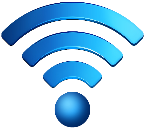 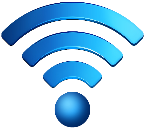 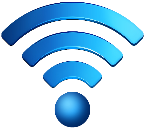 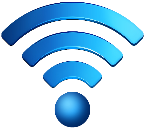 PRISTUPITE KLIKOM NA IKONE MREŽE.